感恩遇见，相互成就，本课件资料仅供您个人参考、教学使用，严禁自行在网络传播，违者依知识产权法追究法律责任。

更多教学资源请关注
公众号：溯恩高中英语
知识产权声明
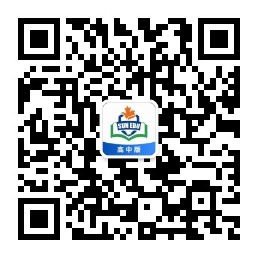 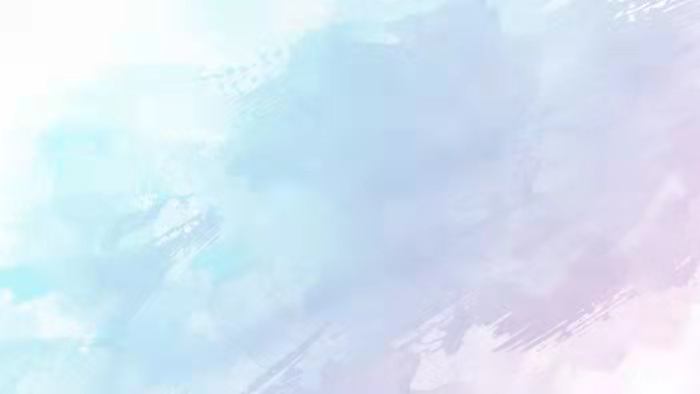 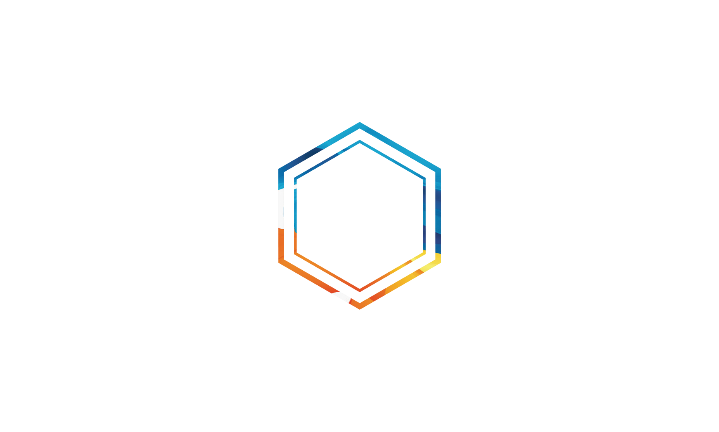 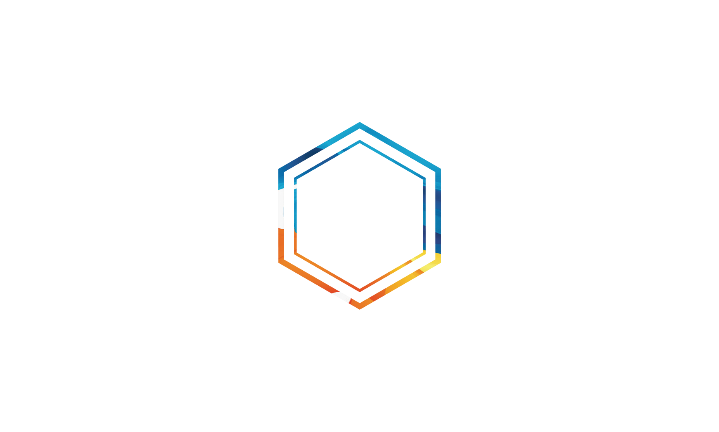 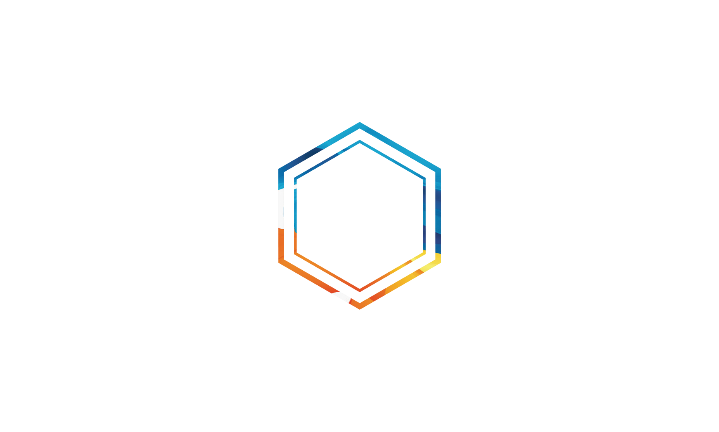 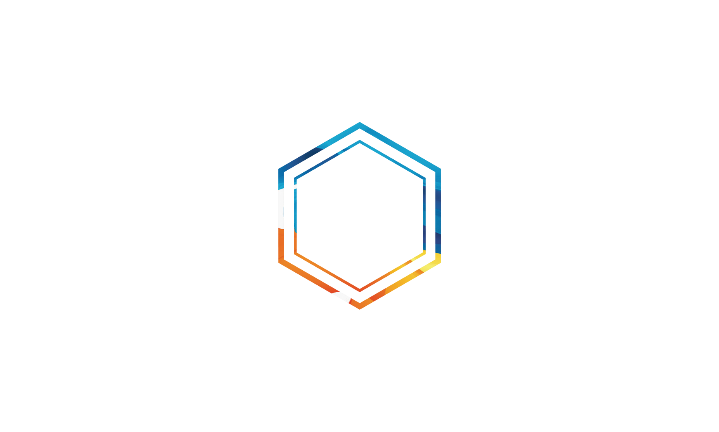 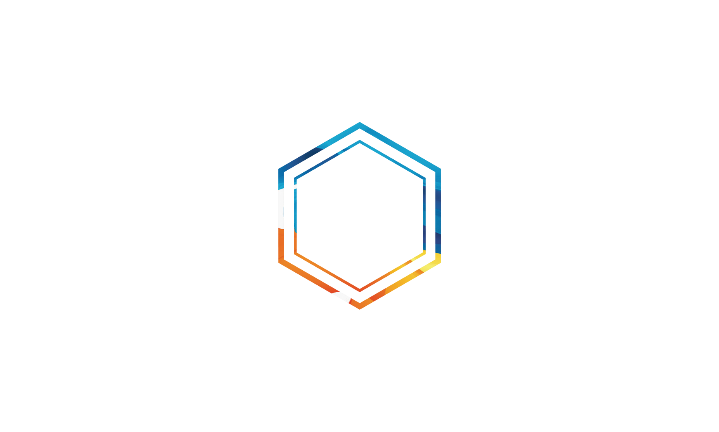 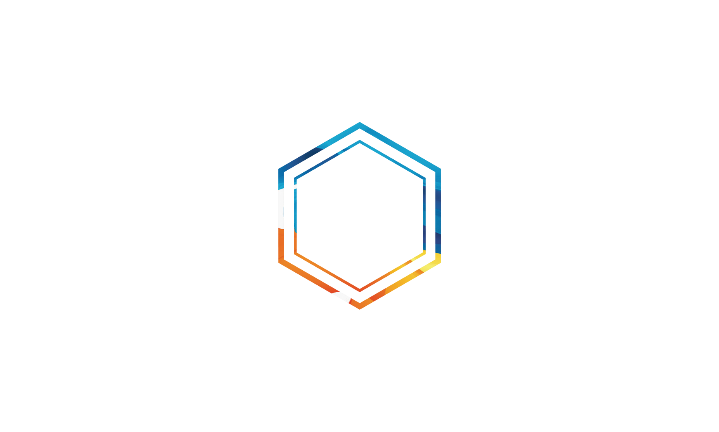 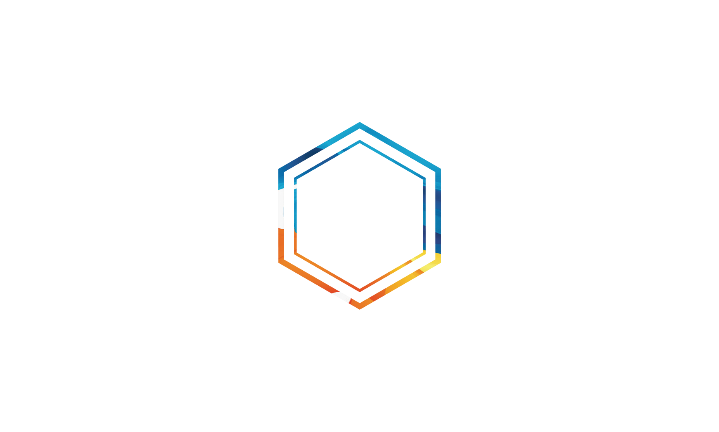 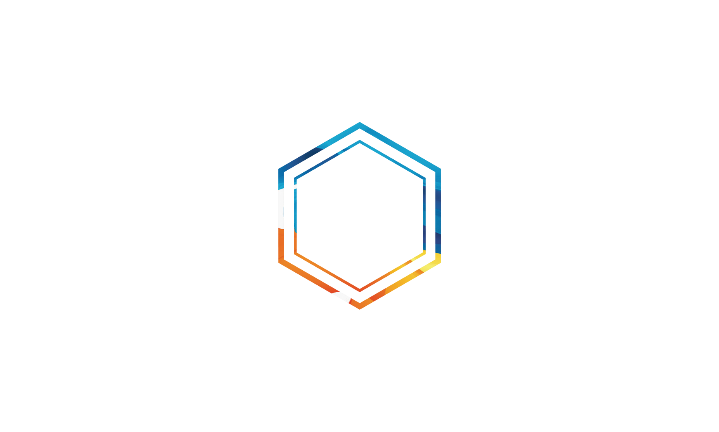 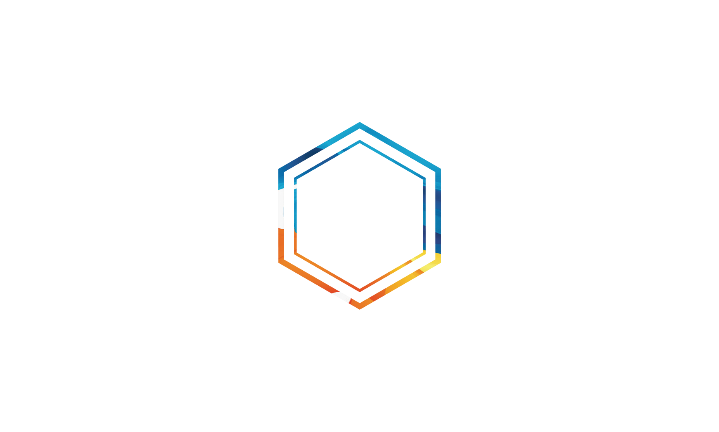 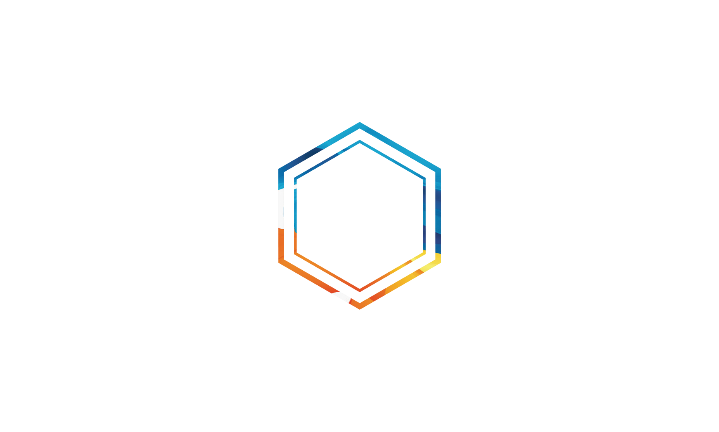 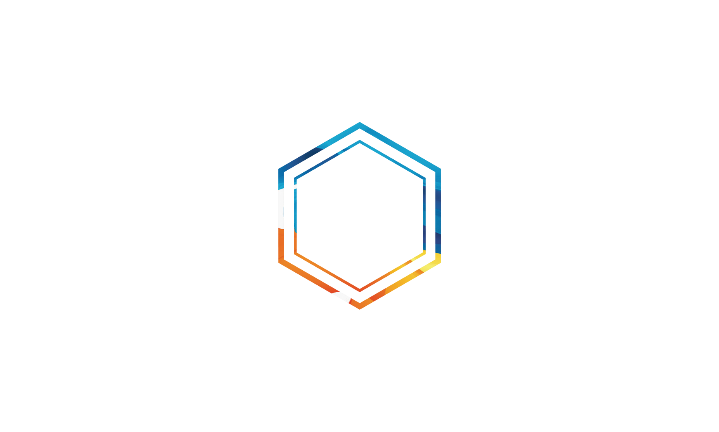 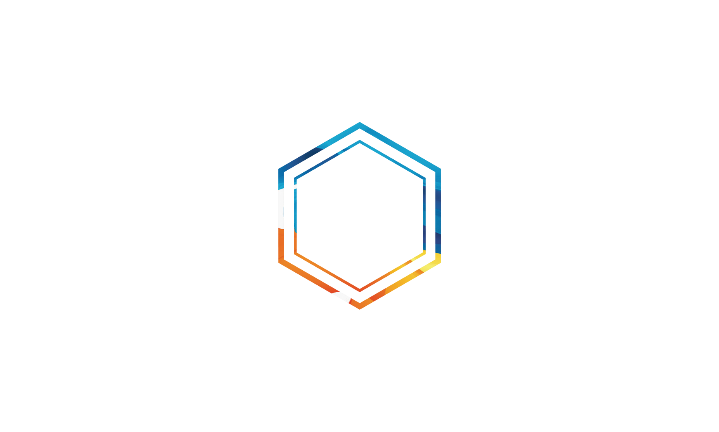 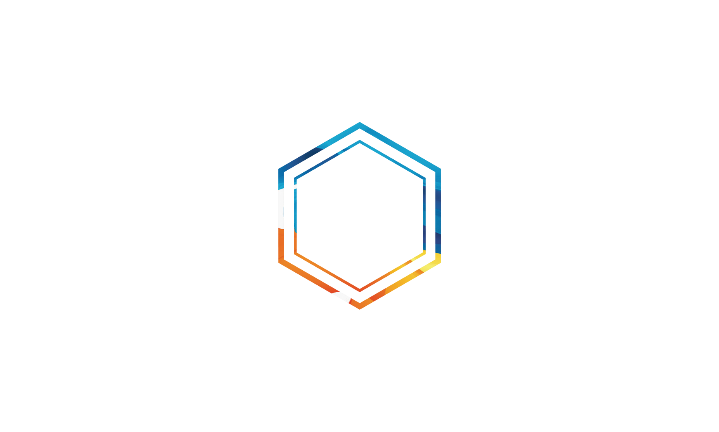 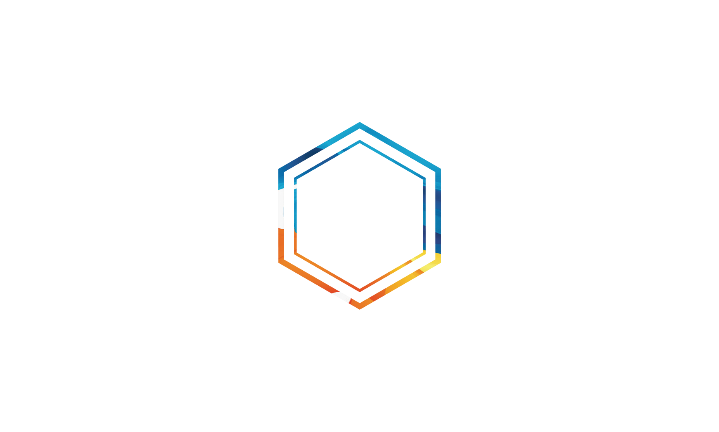 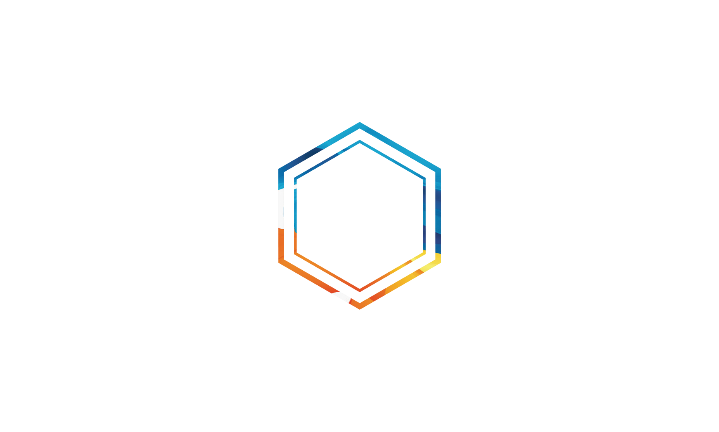 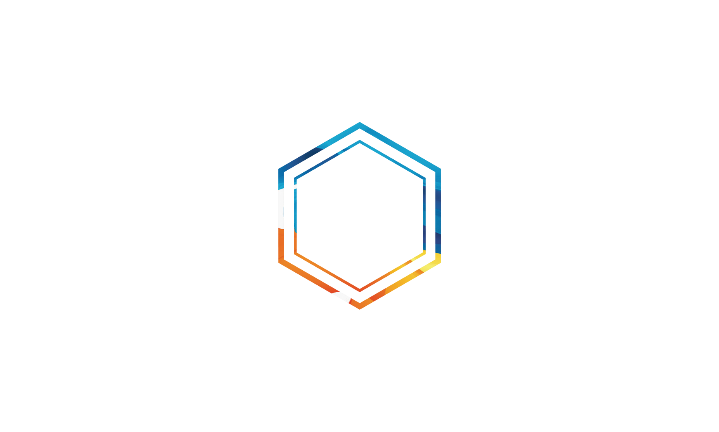 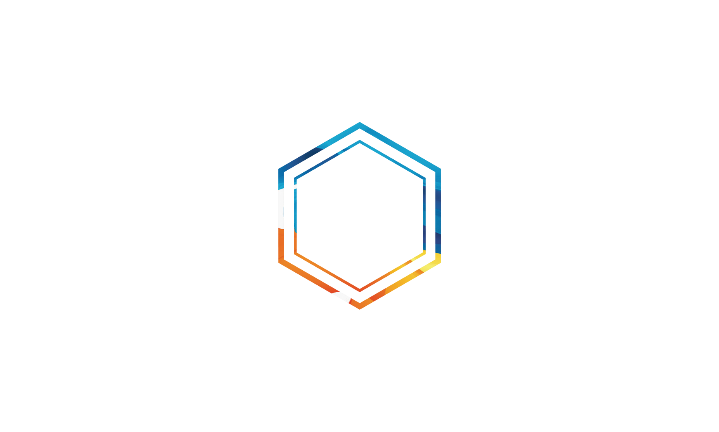 “色形度义”四字组装法
在阅读理解C篇解题中的妙用
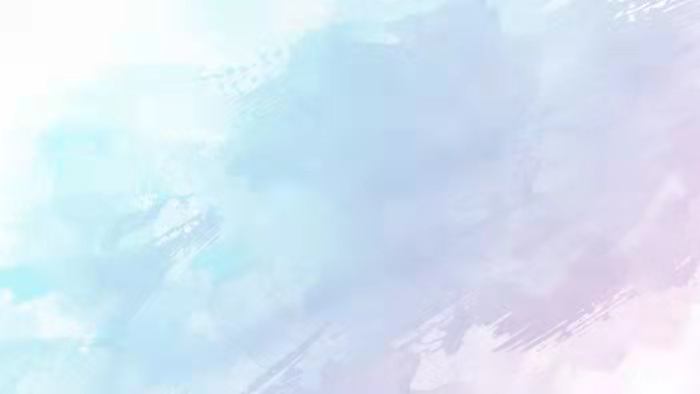 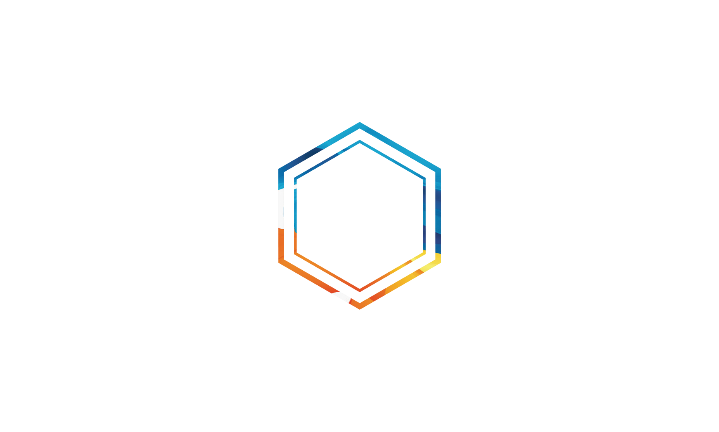 色形度义”四字组装法
“色”代表颜色，即词汇颜色和句子颜色，但是关键还是看句子颜色。
色
“义”指的是具体语言词汇所包含的不同意思。
义
形
“形”指的是句子是虚指还是实指，也就是表示笼统的概念还是具体的内容。
“度”主要指的是句子到底是语篇主题，也就是重要部分，还是说明文和应用文语篇中引出主题部分或语篇深化部分，或者记叙文中先抑后扬的故事呈现部分，也就是次要部分。
度
教学设计：     通过本课件学习，考生们可以一一运用色形度义四  种工具，分析阅读理解C篇结构和各个选项，学会把选项和语篇信息对应起来，然后在各种工具的帮助下逐步缩小选择范围，最后得出正确答案。虽然过程会有些曲折，但是答题的准确性得到极大提高，而且习惯之后速度也能提升。
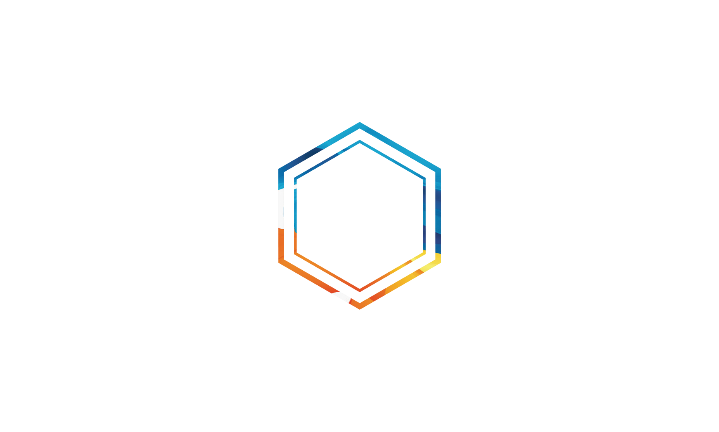 下面我们首先以2022年1月浙江省高考英语试卷中的阅读理解C篇为例来阐述这种方法的运用。
The benefits of regular exercise are well documented but there's a new bonus to add to the   ever-growing list. New researchers found that middle-aged women who were physically fit could be nearly 90 percent less likely to develop dementia (失智症) in later life and is they did, it came on a decade later than less sporty women. 
Lead researcher Dr. Helena Horder, of the University of Gothenburg in Sweden, said: “These findings are exciting because it's possible that improving people's cardiovascular (心血管的) fitness in middle age could delay or even prevent them from developing dementia.”
For the study, 191 women with an average age of 50 took a bicycle exercise test until they were exhausted to measure their peak (最大值的) cardiovascular capacity. The average peak workload was measured at 103 watts. A total of 40 women met the criteria for a high fitness level, or 120 watts or higher. 
A total of 92 women were in the medium fitness category: and 59 women were in the low fitness category, defined as a peak workload of 80 watts or less, or having their exercise tests stopped because of high blood pressure, chest pain or other cardiovascular problems.
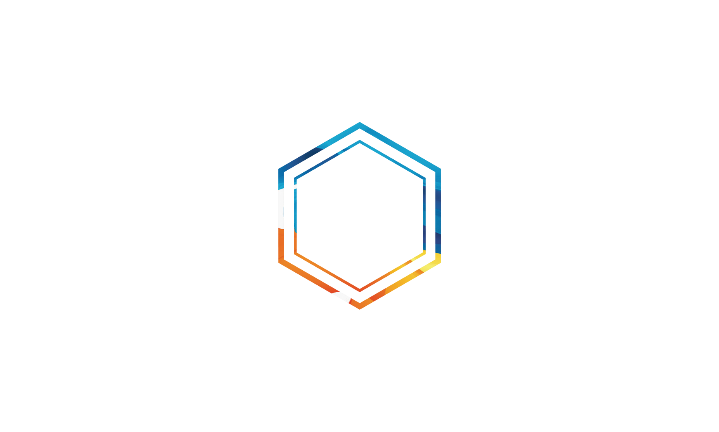 These women were then tested for dementia six times over the following four decades. During that time, 44 of the women developed dementia. Five percent of the highly fit women developed dementia, compared to 25 percent of the women with medium fitness and 32 percent of the women with low fitness.
        “However, this study does not show cause and effect between cardiovascular fitness and dementia. It only shows an association. More research is needed to see if improved fitness could have a positive effect on the risk of dementia and also to look at when during a lifetime a high fitness level is most important.” She also admitted that a relatively small number of women were studied, all of whom were form Sweden so the results might not be applicable to other groups. 

27. What is on the ever-growing list of mentioned in the first paragraph?
  A. Positive effects of growing plants.           B. Exercises suitable for the middle-aged.
  C. Experimental studies on disease.              D. Advantages of sporty woman on man.
28. Why did the researchers ask the woman to do bicycle exercise?
  A. To predict their maximum heart rate.       B. To assess their cardiovascular capacity.
  C. To change their habits of working out.     D. To detect their potential health problems.
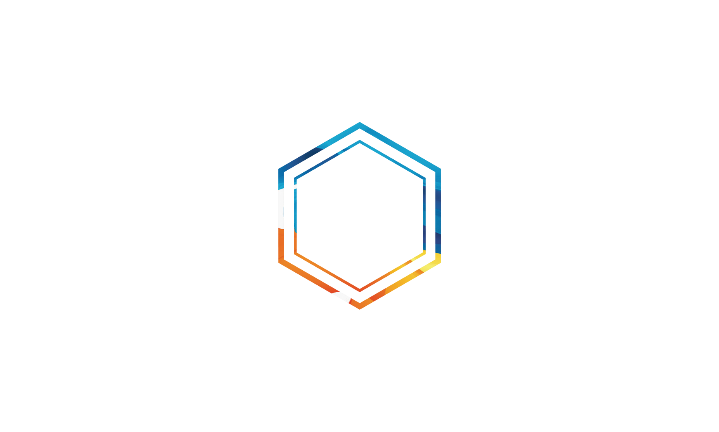 29. What do we know about Dr. Horder’s study?
  A. It aimed to find a cure for dementia.   B. Data collection was a lengthy process.
  C. Some participants withdrew from it.   D. The results were far from satisfactory.

  30. Which of the following is the best title for the text?
  A.  More Women Are Exercising to Prevent Dementia
  B.  Middle-Aged Women Need to Do More Exercise
  C.  Fit Women Are Less Likely to Develop Dementia
  D.  Biking Improves Women's Cardiovascular Fitness
篇章体裁：说明文 （exposition）   题材特点：这篇文章采取了反衬法引出主题：经常锻炼对于克服女性的失忆症帮助很大，然后再在后面分析具体原因和研究过程，通过分析这些对主题的深化部分，强化对篇章主题的落实。   命题特点： 27、28题是细节理解题，29题是推理判断题，30 题则是主旨概括题，命题类型比较多样。
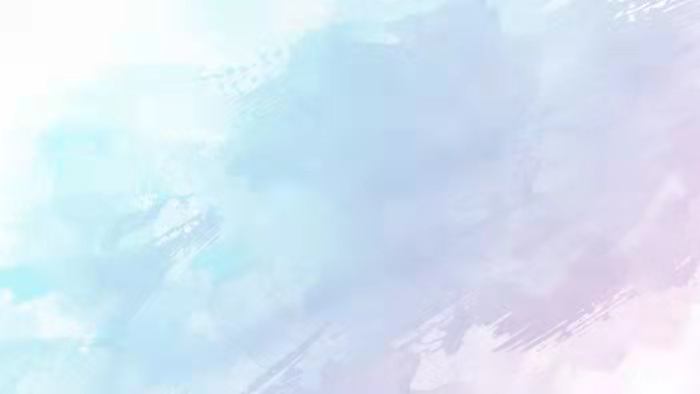 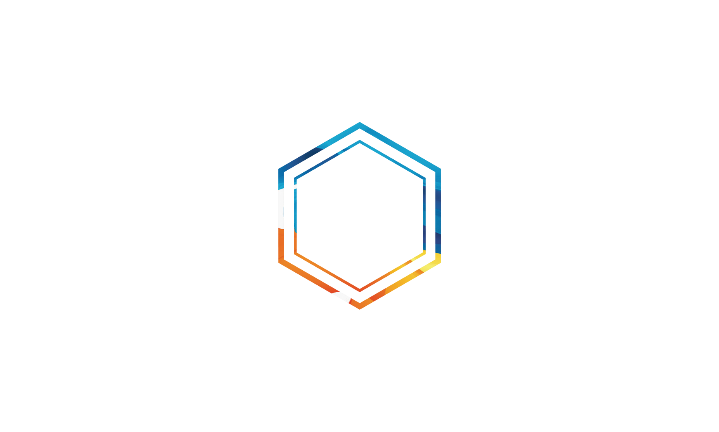 色
如果按照色形度义四字组装法来解题，我们第一步应该做的事情是使用第一种工具“色”，即红色（褒义）、蓝色（中性）和黑色（贬义）来缩小选项的选择面。
形
度
义
PPT模板 http://www.1ppt.com/moban/
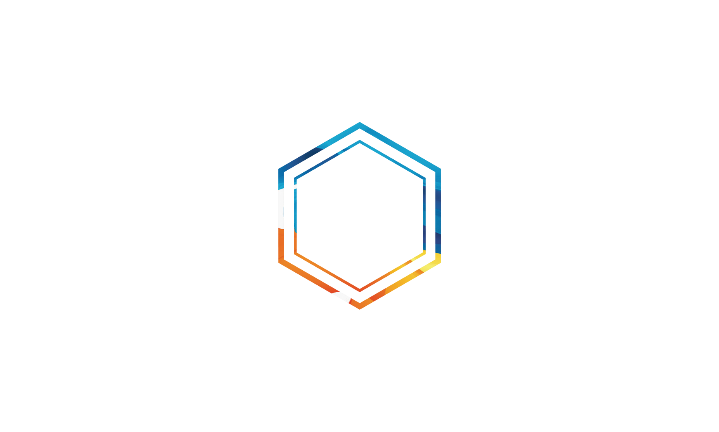 The benefits of regular exercise are well documented but there's a new bonus to add to the   ever-growing list. New researchers found that middle-aged women who were physically fit could be nearly 90 percent less likely to develop dementia (失智症) in later life and is they did, it came on a decade later than less sporty women. 
Lead researcher Dr. Helena Horder, of the University of Gothenburg in Sweden, said: “These findings are exciting because it's possible that improving people's cardiovascular (心血管的) fitness in middle age could delay or even prevent them from developing dementia.”
For the study, 191 women with an average age of 50 took a bicycle exercise test until they were exhausted to measure their peak (最大值的) cardiovascular capacity. The average peak workload was measured at 103 watts. A total of 40 women met the criteria for a high fitness level, or 120 watts or higher. 
A total of 92 women were in the medium fitness category: and 59 women were in the low fitness category, defined as a peak workload of 80 watts or less, or having their exercise tests stopped because of high blood pressure, chest pain or other cardiovascular problems.
红色（褒义）
蓝色（中性）
黑色（贬义）
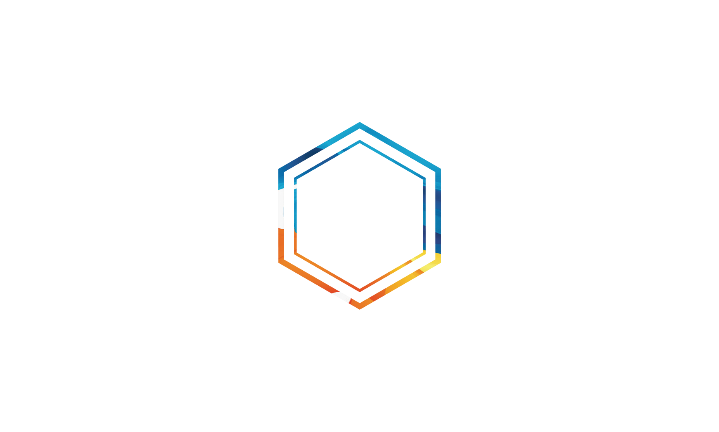 These women were then tested for dementia six times over the following four decades. During that time, 44 of the women developed dementia. Five percent of the highly fit women developed dementia, compared to 25 percent of the women with medium fitness and 32 percent of the women with low fitness.
        “However, this study does not show cause and effect between cardiovascular fitness and dementia. It only shows an association. More research is needed to see if improved fitness could have a positive effect on the risk of dementia and also to look at when during a lifetime a high fitness level is most important.” She also admitted that a relatively small number of women were studied, all of whom were form Sweden so the results might not be applicable to other groups. 

27. What is on the ever-growing list of mentioned in the first paragraph?
  A. Positive effects of growing plants.           B. Exercises suitable for the middle-aged.
  C. Experimental studies on disease.              D. Advantages of sporty woman on man.
解析：由于第一段是主题引出部分和主题呈现部分，色彩偏红，也就是褒义正能量主题，所   以从色彩可以排除答案C，剩下可以被选择的答案是A、B和D。
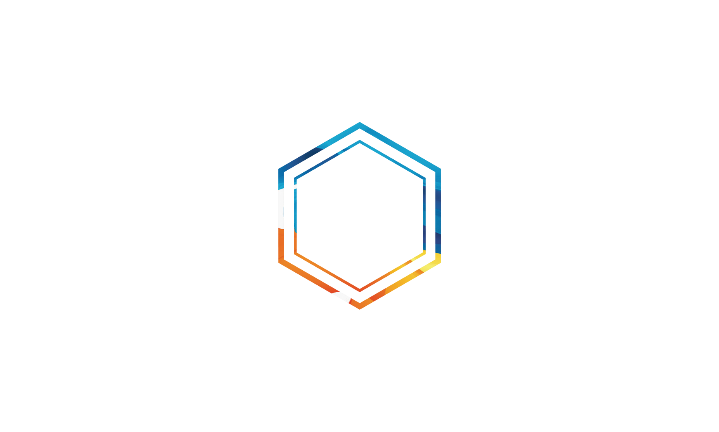 28. Why did the researchers ask the woman to do bicycle exercise?
  A. To predict their maximum heart rate.       B. To assess their cardiovascular capacity.
  C. To change their habits of working out.     D. To detect their potential health problems.


29. What do we know about Dr. Horder’s study?
  A. It aimed to find a cure for dementia.   B. Data collection was a lengthy process.
  C. Some participants withdrew from it.   D. The results were far from satisfactory.


 
30. Which of the following is the best title for the text?
  A.  More Women Are Exercising to Prevent Dementia
  B.  Middle-Aged Women Need to Do More Exercise
  C.  Fit Women Are Less Likely to Develop Dementia
  D.  Biking Improves Women's Cardiovascular Fitness
解析：这一题从色彩上来看，都是蓝色，所以无法用这个工具进行排除。
解析：对于Dr. Horder的研究，我们总体上可以看出结果偏贬义，所以可以排除A项，正确答案只能从B、C和D三项中选择。
使用第一种工具“色”,缩小选项的选择面。
解析：第一段语篇主题呈现部分色彩偏红，所以B项可以被排除，正确答案只能从A、
C和D项中进行选择。
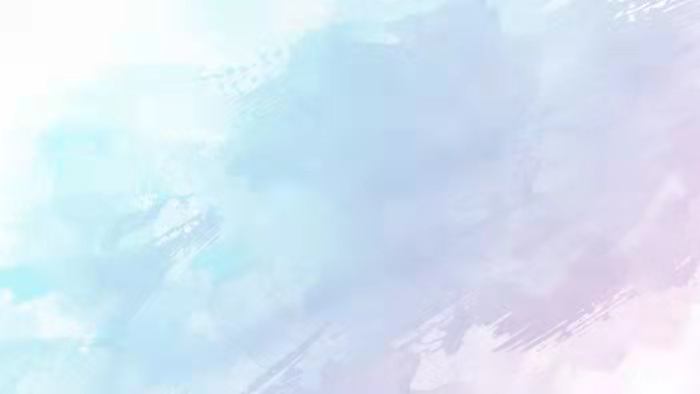 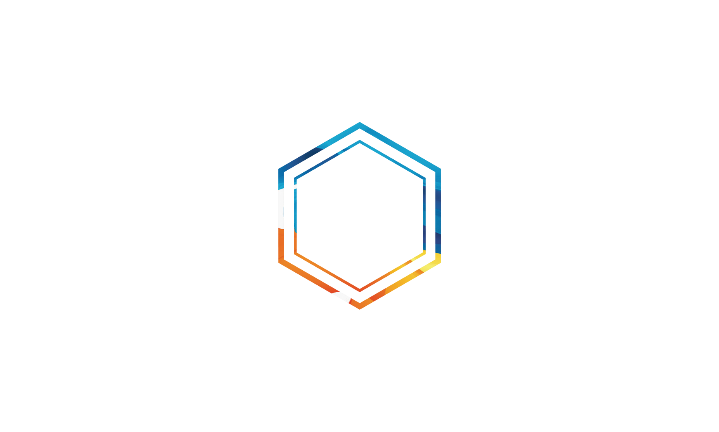 色
使用第二种工具“形”确定篇章内容和选项的虚实，确定部分选项。
形
度
义
PPT模板 http://www.1ppt.com/moban/
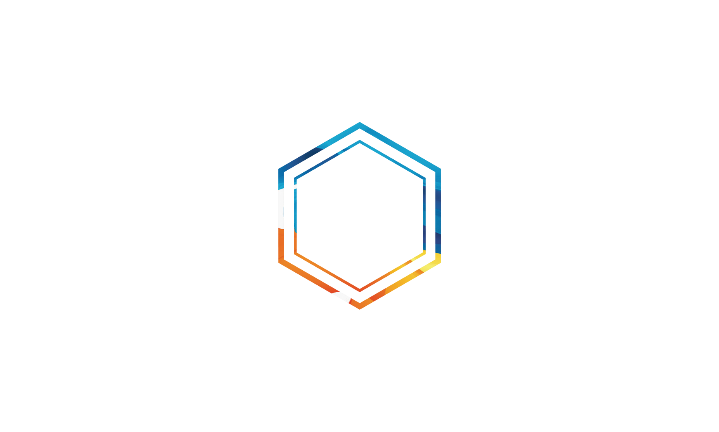 The benefits of regular exercise are well documented but there's a new bonus to add to the   ever-growing list. New researchers found that middle-aged women who were physically fit could be nearly 90 percent less likely to develop dementia (失智症) in later life and is they did, it came on a decade later than less sporty women. 
Lead researcher Dr. Helena Horder, of the University of Gothenburg in Sweden, said: “These findings are exciting because it's possible that improving people's cardiovascular (心血管的) fitness in middle age could delay or even prevent them from developing dementia.”
For the study, 191 women with an average age of 50 took a bicycle exercise test until they were exhausted to measure their peak (最大值的) cardiovascular capacity. The average peak workload was measured at 103 watts. A total of 40 women met the criteria for a high fitness level, or 120 watts or higher. 
A total of 92 women were in the medium fitness category: and 59 women were in the low fitness category, defined as a peak workload of 80 watts or less, or having their exercise tests stopped because of high blood pressure, chest pain or other cardiovascular problems.
虚线：抽象的概念
实线：具体的事实或细节
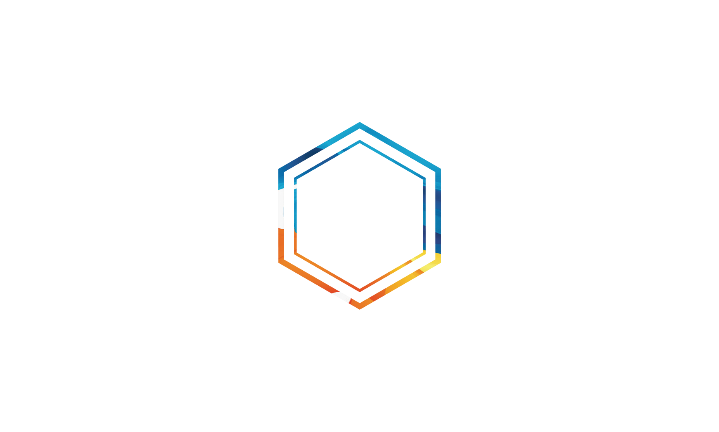 These women were then tested for dementia six times over the following four decades. During that time, 44 of the women developed dementia. Five percent of the highly fit women developed dementia, compared to 25 percent of the women with medium fitness and 32 percent of the women with low fitness.
        “However, this study does not show cause and effect between cardiovascular fitness and dementia. It only shows an association. More research is needed to see if improved fitness could have a positive effect on the risk of dementia and also to look at when during a lifetime a high fitness level is most important.” She also admitted that a relatively small number of women were studied, all of whom were form Sweden so the results might not be applicable to other groups. 
27. What is on the ever-growing list of mentioned in the first paragraph?
  A. Positive effects of growing plants.           
  B. Exercises suitable for the middle-aged.
  D. Advantages of sporty woman on man.
解析：根据文章第一段内容我们可以看出这段文字前面部分是虚写，而后面部分是实写，在这两部分中，虚写是主题，而后面的实写部分是细节内容，属于证实部分，相对次要。所以27题B项是实写内容，不符合要求，所以可以被排除，现在只有两个选项A和D两个答案可供选择。
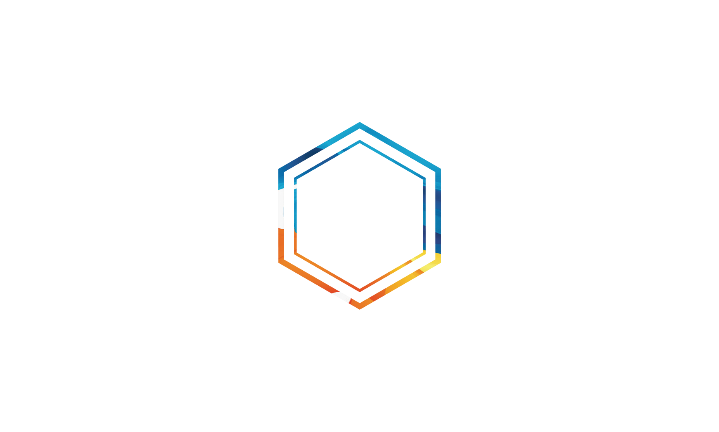 28. Why did the researchers ask the woman to do bicycle exercise?
  A. To predict their maximum heart rate.        B. To assess their cardiovascular capacity.
  C. To change their habits of working out.     D. To detect their potential health problems.




29. What do we know about Dr. Horder’s study?
  B. Data collection was a lengthy process.
  C. Some participants withdrew from it.   
  D. The results were far from satisfactory.
解析：这三个选项都是实写，与语篇第三段实写是一致的，显而易见，我们不能把这四个选项进行排除。
解析：从三个选项中看出，B和C是实写部分，而D项则是虚写部分，根据篇章第四五段内容可以看出这是实写内容，所以D项可以被排除，现在这个题目只有B项和C项两个选项可以被选择，范围可以被极大缩小。
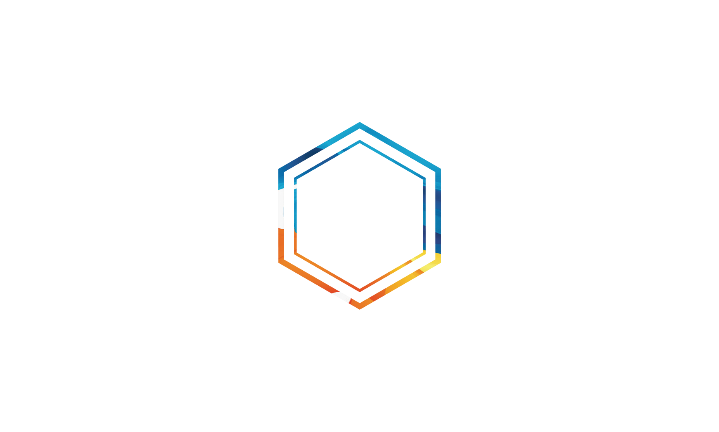 30. Which of the following is the best title for the text?
  A.  More Women Are Exercising to Prevent Dementia
  C.  Fit Women Are Less Likely to Develop Dementia
  D.  Biking Improves Women's Cardiovascular Fitness
解析： 此题考查篇章主旨概括，一般主旨概括部分是虚写部分，而不可能是实写细节部分，所以可以把A项排除，剩下两个选项C项和D项进行选择。
使用第二种工具“形”，确定篇章内容和选项的虚实，确定部分选项。
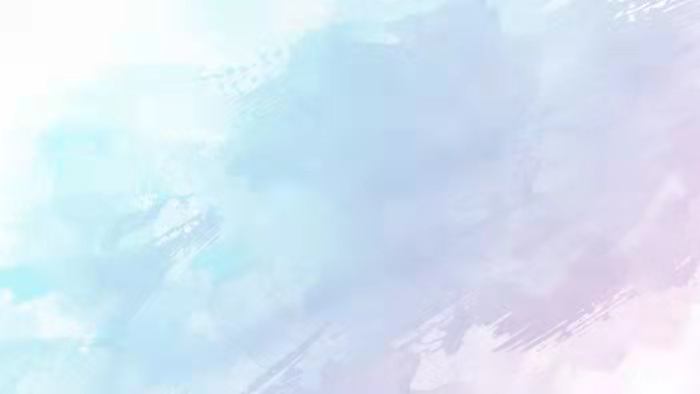 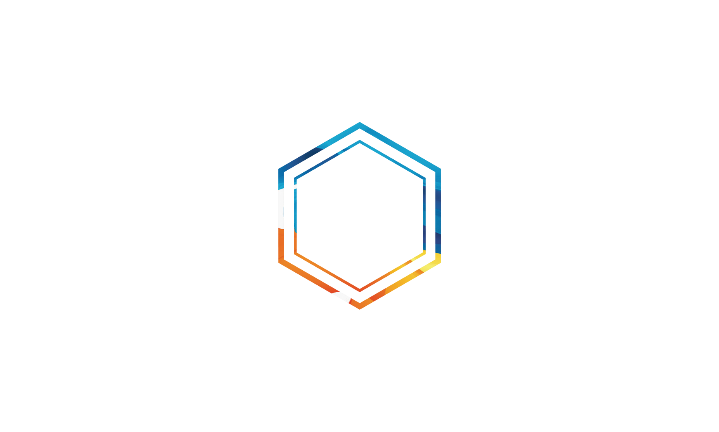 色
使用第三种工具“度”确定篇章内容和选项的轻重，即中心思想、段落大意还是细节内容和衔接内容来进一步确定部分选项。
形
度
义
PPT模板 http://www.1ppt.com/moban/
最低阶的度，细节内容和衔接信息
最高阶的度,整篇文章的主题，也就是中心思想(main idea)
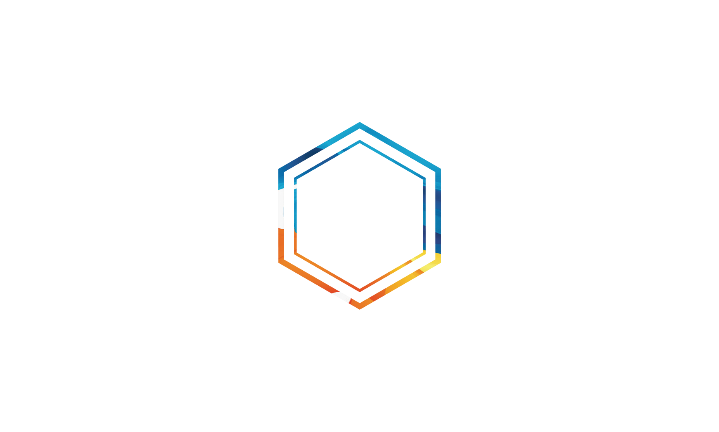 The benefits of regular exercise are well documented but there's a new bonus to add to the ever-growing list. New researchers found that middle-aged women who were physically fit could be nearly 90 percent less likely to develop dementia (失智症) in later life and is they did, it came on a decade later than less sporty women. 
Lead researcher Dr. Helena Horder, of the University of Gothenburg in Sweden, said: “These findings are exciting because it's possible that improving people's cardiovascular (心血管的) fitness in middle age could delay or even prevent them from developing dementia.”
For the study, 191 women with an average age of 50 took a bicycle exercise test until they were exhausted to measure their peak (最大值的) cardiovascular capacity. The average peak workload was measured at 103 watts. A total of 40 women met the criteria for a high fitness level, or 120 watts or higher.
第二阶的度，每段的段落大意（paragraph topic）
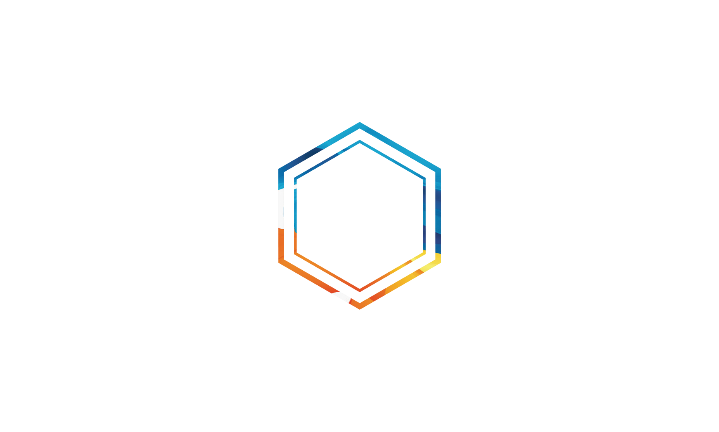 A total of 92 women were in the medium fitness category: and 59 women were in the low fitness category, defined as a peak workload of 80 watts or less, or having their exercise tests stopped because of high blood pressure, chest pain or other cardiovascular problems. 
These women were then tested for dementia six times over the following four decades. During that time, 44 of the women developed dementia. Five percent of the highly fit women developed dementia, compared to 25 percent of the women with medium fitness and 32 percent of the women with low fitness.
        “However, this study does not show cause and effect between cardiovascular fitness and dementia. It only shows an association. More research is needed to see if improved fitness could have a positive effect on the risk of dementia and also to look at when during a lifetime a high fitness level is most important.” She also admitted that a relatively small number of women were studied, all of whom were form Sweden so the results might not be applicable to other groups.
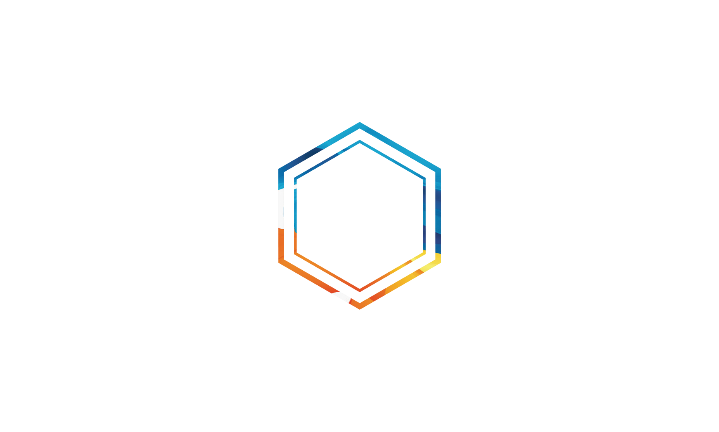 从度的角度来看，第一段but后面的内容使用反衬法引出了语篇主题：身材匀称可以有效预防妇女的失智症。因为是中心思想，所以这里用最粗的32号字标出。
    第二段段落中心句是These findings are exciting，强调研究者Dr. Helena Horder对这个发现的正面评价，所以用28号字标出。
    第三、四和五段段落大意句是For the study, 191 women with an average age of 50 took a bicycle exercise test until they were exhausted to measure their peak (最大值的) cardiovascular capacity. 这句也用28号字标出，这三段文字主要强调研究的目的和研究的过程。
    最后一段的主题句是首尾两句，强调这次研究的不足之处，也都用了28号字被标出。
27. What is on the ever-growing list of mentioned in the first paragraph?
  A. Positive effects of growing plants.           
  D. Advantages of sporty woman on man.
解析：从第一段中心思想来看，最新研究发现体型匀称的妇女患上失智症的可能性比起体型不匀称的妇女要小很多，这是讲解不同妇女之间的比较，而不是妇女跟男性进行比较，所以可以排除D项，水落石出最后的正确答案为A项。
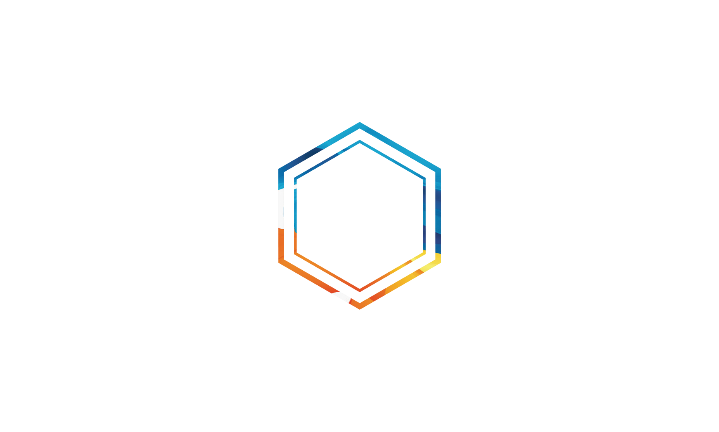 28. Why did the researchers ask the woman to do bicycle exercise?
  A. To predict their maximum heart rate.       B. To assess their cardiovascular capacity.
  C. To change their habits of working out.     D. To detect their potential health problems.






29. What do we know about Dr. Horder’s study?
  B. Data collection was a lengthy process.
  C. Some participants withdrew from it.
解析：此题必须根据语篇第三段段落大意句For the study, 191 women with an average age of 50 took a bicycle exercise test until they were exhausted to measure their peak (最大值的) cardiovascular capacity来得出答案，这个研究的目的是测量妇女的最大心血管能力，所以可以看出正确答案为B。
解析：对于此题，因为都是考查细节，而且都是贬义色彩，相似度很高，所以不能运用度来解答，只能留待第四件工具“义”来解答。
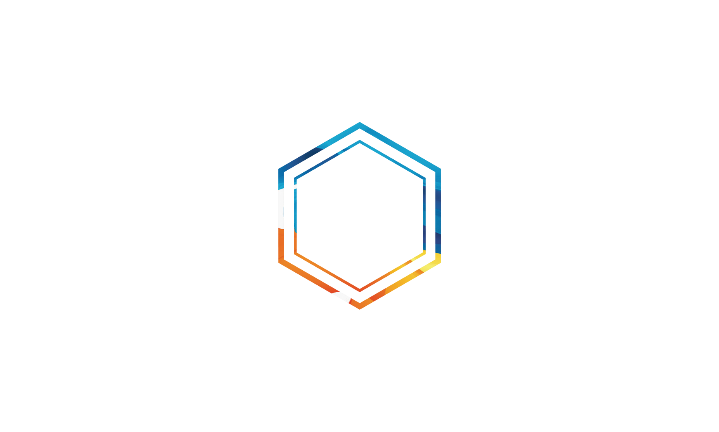 30. Which of the following is the best title for the text?
  C.  Fit Women Are Less Likely to Develop Dementia
  D.  Biking Improves Women's Cardiovascular Fitness
解析：此题也是考查语篇中心大意，参照语篇第一段三号字体强调部分内容可以看出C   项比D项更加贴合主题，所以是正确答案。
使用第三种工具“度”确定篇章内容和选项的轻重，即中心思想、段落大意还是细节内容和衔接内容来进一步确定部分选项。
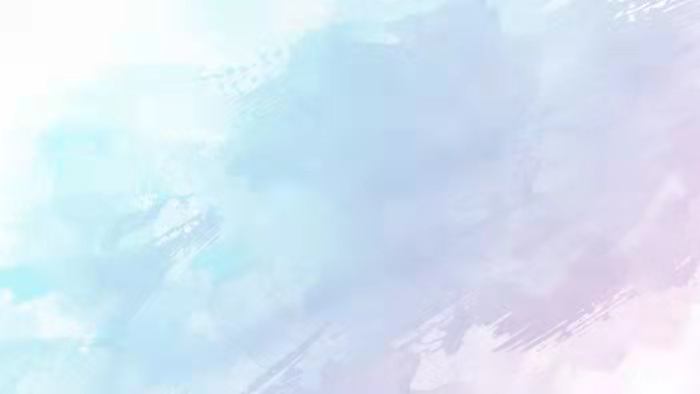 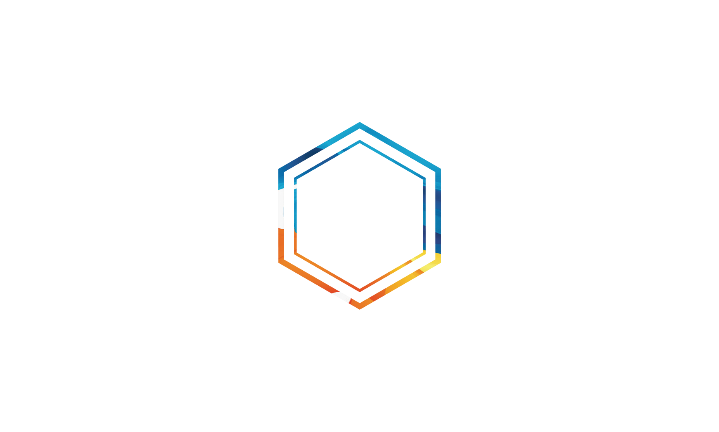 色
使用最后一种工具确定篇章内容和选项的含义，即篇章对应的信息中的单词词组意思与选项中的单词词组意思进行匹配来确定全部选项。
形
度
义
PPT模板 http://www.1ppt.com/moban/
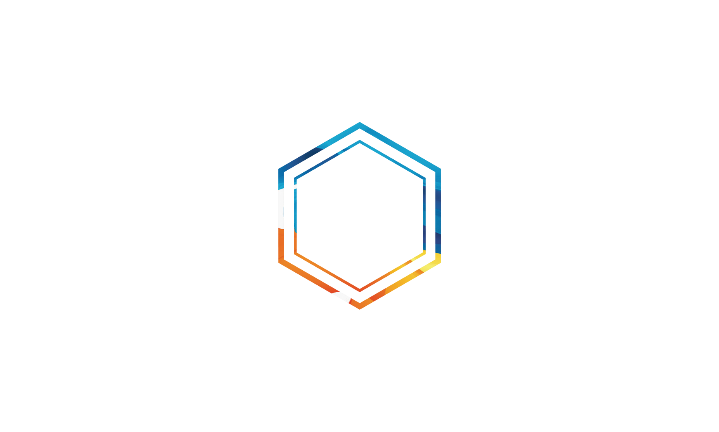 The benefits of regular exercise are well documented but there's a new bonus to add to the ever-growing list. New researchers found that middle-aged women who were physically fit could be nearly 90 percent less likely to develop dementia (失智症) in later life and is they did, it came on a decade later than less sporty women. 
Lead researcher Dr. Helena Horder, of the University of Gothenburg in Sweden, said: “These findings are exciting because it's possible that improving people's cardiovascular (心血管的) fitness in middle age could delay or even prevent them from developing dementia.”
For the study, 191 women with an average age of 50 took a bicycle exercise test until they were exhausted to measure their peak (最大值的) cardiovascular capacity. The average peak workload was measured at 103 watts. A total of 40 women met the criteria for a high fitness level, or 120 watts or higher.
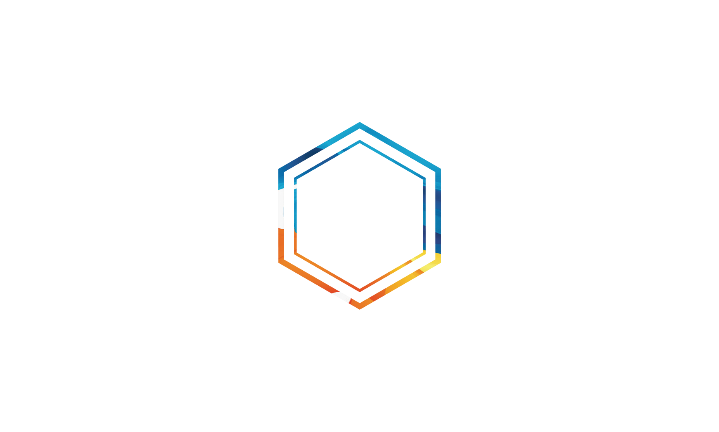 A total of 92 women were in the medium fitness category: and 59 women were in the low fitness category, defined as a peak workload of 80 watts or less, or having their exercise tests stopped because of high blood pressure, chest pain or other cardiovascular problems. 
These women were then tested for dementia six times over the following four decades. During that time, 44 of the women developed dementia. Five percent of the highly fit women developed dementia, compared to 25 percent of the women with medium fitness and 32 percent of the women with low fitness.
        “However, this study does not show cause and effect between cardiovascular fitness and dementia. It only shows an association. More research is needed to see if improved fitness could have a positive effect on the risk of dementia and also to look at when during a lifetime a high fitness level is most important.” She also admitted that a relatively small number of women were studied, all of whom were form Sweden so the results might not be applicable to other groups.
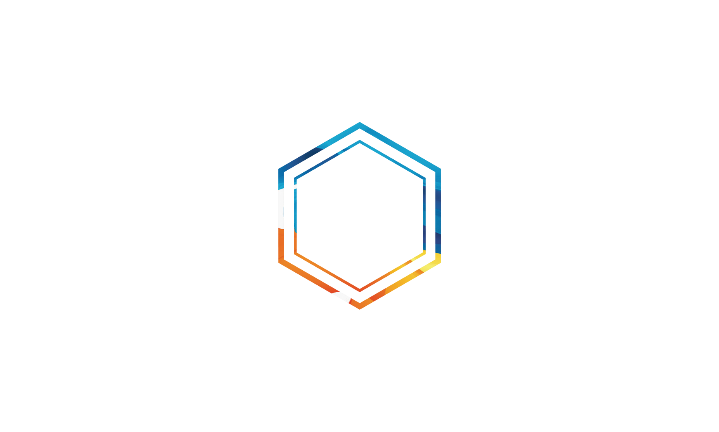 29. What do we know about Dr. Horder’s study?
  B. Data collection was a lengthy（繁长的）process.
  C. Some participants withdrew from(退缩)it.
解析：根据语篇信息the following four decades（接下去的四十年）来看这次研究的花费时间很长，也就是相当于a lengthy（繁长的）process, 而不能与withdrew from(退缩) it.进行转换，所以可以确定正确答案为B。
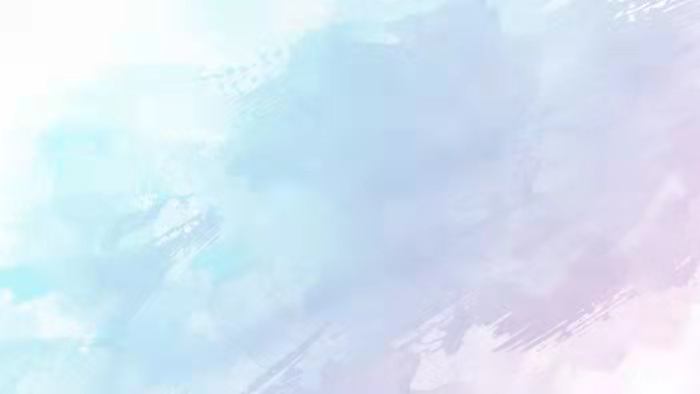 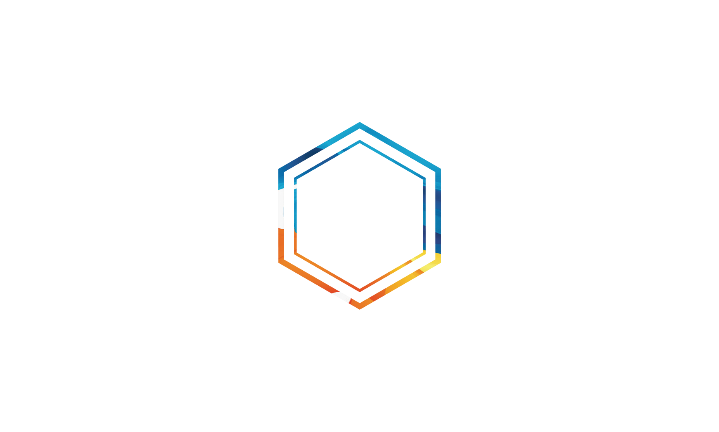 色
形
通过色形度义四字工具，最后我们完成了阅读理解C篇的任务！
    最后通过两套配套训练来巩固一下吧！
度
义
PPT模板 http://www.1ppt.com/moban/
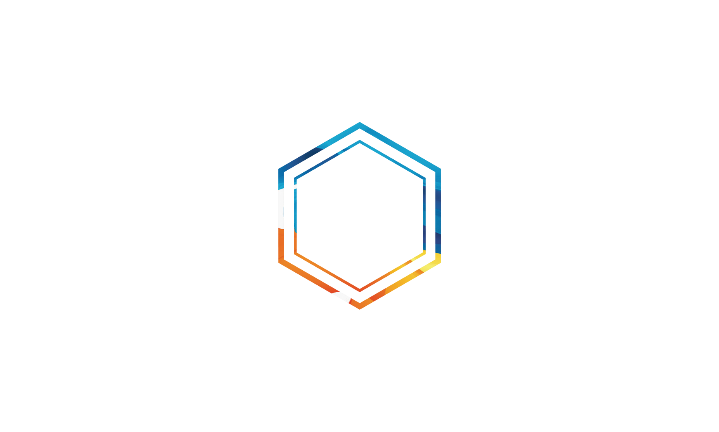 配套训练一
（2021年1月浙江省高考英语C篇阅读）
       Researchers say they have translated the meaning of gestures that wild chimpanzees(黑猩猩) use to communicate. They say wild chimps communicate 19 specific messages to one another with a “vocabulary” of 66 gestures. The scientists discovered this by following and filming groups of chimps in Uganda, and examining more than 5,000 incidents of these meaningful exchanges.
Dr Catherine Hobaiter, who led the research, said that this was the only form of intentional communication to be recorded in the animal kingdom. Only humans and chimps, she said, had a system of communication where they deliberately sent a message to another group member.
      “That’s what’s so amazing about chimp gestures,” she said. “They’re the only thing that looks like human language in that respect.”
      Although previous research has shown that apes and monkeys can understand complex information from another animal’s call, the animals do not appear to use their voices intentionally to communicate messages. This was a significant difference between calls and gestures, Dr Hobaiter said.
       Chimps will check to see if they have the attention of the animal with which they wish to communicate. In one case, a mother presents her foot to her crying baby, signaling: “Climb on me.” The youngster immediately jumps on to its mother’s back and they travel off together. “The big message from this study is that there is another species (物种) out there that is meaningful in its
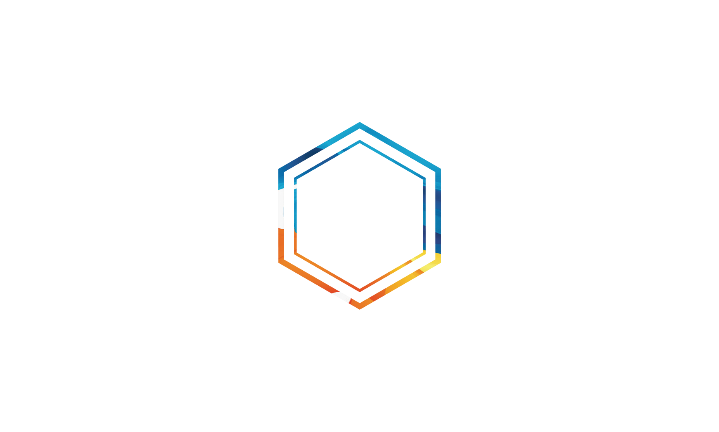 communication, so that’s not unique to humans,” said Dr Hobaiter. 
       Dr Susanne Shultz, an evolutionary biologist from the University of Manchester, said the study was praiseworthy in seeking to enrich our knowledge of the evolution of human language. But, she added, the results were “a little disappointing”.
       “The vagueness of the gesture meanings suggests either that the chimps have little to communicate, or we are still missing a lot of the information contained in their gestures and actions,” she said. “Moreover, the meanings seem to not go beyond what other animals convey with non-verbal communication. So, it seems the gulf remains.”

 27.What do chimps and humans have in common according to Dr Hobaiter?
  A. Memorizing specific words.	      B. Understanding complex information.
  C. Using voices to communicate.	D. Communicating messages on purpose.
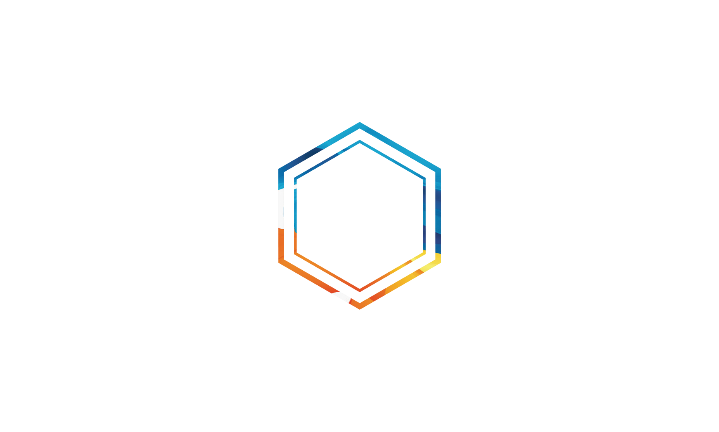 28. What did Dr Shultz think of the study?
  A. It was well designed but poorly conducted.        
  B. It was a good try but the findings were limited.
  C. It was inspiring but the evidence was unreliable.
  D. It was a failure but the methods deserved praise.
   29. What does the underlined word “gulf” in the last paragraph mean?
     A. Difference   B. Conflict    C. Balance.	D. Connection.
   30. Which of the following is the best title for the text?
    A. Chimpanzee behavior study achieved a breakthrough.
    B. Chimpanzees developed specific communication skills.
    C. Chimpanzees: the smartest species in the animal kingdom.
    D. Chimpanzee language: communication gestures translated.
 答案： 27.  D     28. B     29. A      30. D
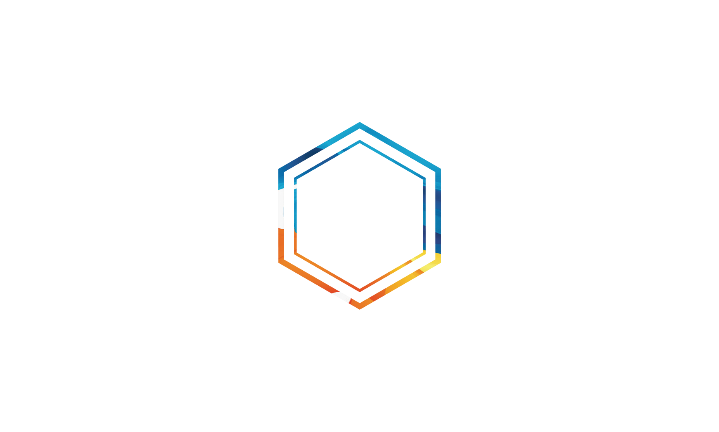 配套训练二
（2021年6月浙江省高考英语C篇阅读）
        If you ever get the impression that your dog can "tell" whether you look content or annoyed, you may be onto something. Dogs may indeed be able to distinguish between happy and angry human faces, according to a new study.
        Researchers trained a group of 11 dogs to distinguish between images(图像) of the same person making either a happy or an angry face. During the training stage, each dog was shown only the upper half or the lower half of the person’s face. The researchers then tested the dogs’ ability to distinguish between human facial expressions by showing them the other half of the person’s face or images totally different from the ones used in training. The researchers found that the dogs were able to pick the angry or happy face by touching a picture of it with their noses more often than one would expect by random chance. 
       The study showed the animals had figured out how to apply what they learned about human faces during training to new faces in the testing stage. "We can rule out that the dogs simply distinguish between the pictures based on a simple cue, such as the sight of teeth," said study author Corsin Muller. "Instead, our results suggest that the successful dogs realized that a smiling mouth means the same thing as smiling eyes, and the same rule applies to an angry mouth having the same meaning as angry eyes.”
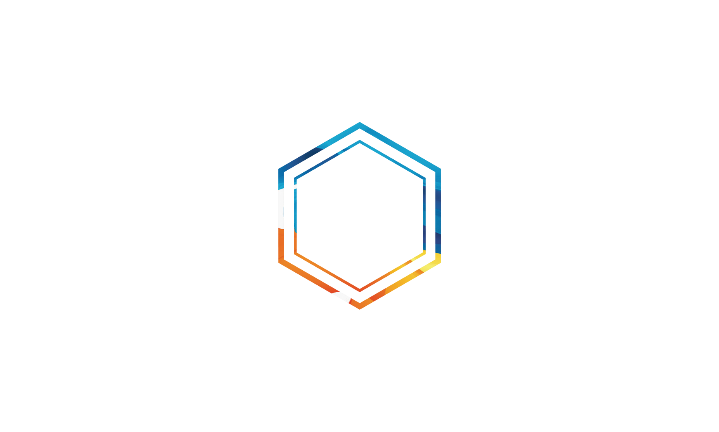 “With our study, we think we can now confidently conclude that at least some dogs can distinguish human facial expressions,” Muller told Live Science. 
        At this point, it is not clear why dogs seem to be equipped with the ability to recognize different facial expressions in humans. “To us, the most likely explanation appears to be that the basis lies in their living with humans, which gives them a lot of exposure to human facial expressions,” and this exposure has provided them with many chances to learn to distinguish between them, Muller said. 
28. The new study focused on whether dogs can_________.
A. distinguish shapes 	       B. make sense of human faces
C. feel happy or angry 	 D. communicate with each other
29. What can we learn about the study from paragraph 2?
A. Researchers tested the dogs in random order. 	
B. Diverse methods were adopted during training. 
C. Pictures used in the two stages were different	
D. The dogs were photographed before the test.
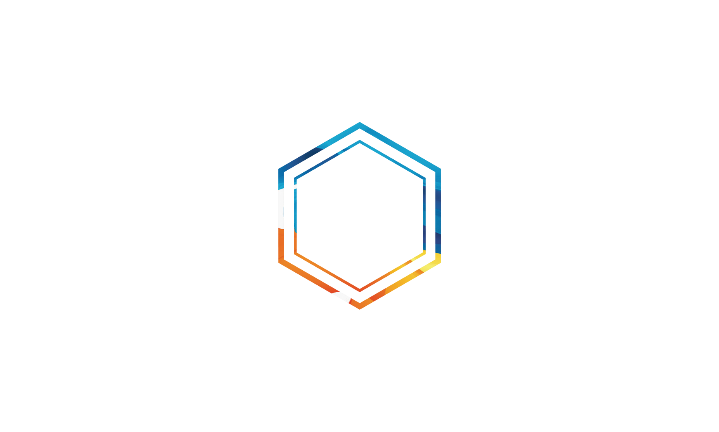 30. What is the last paragraph mainly about?
A. A suggestion for future studies. 	 B. A possible reason for the study findings. 
C. A major limitation of the study. 	 D. An explanation of the research method. 
答案： 28. B      29. C      30. B
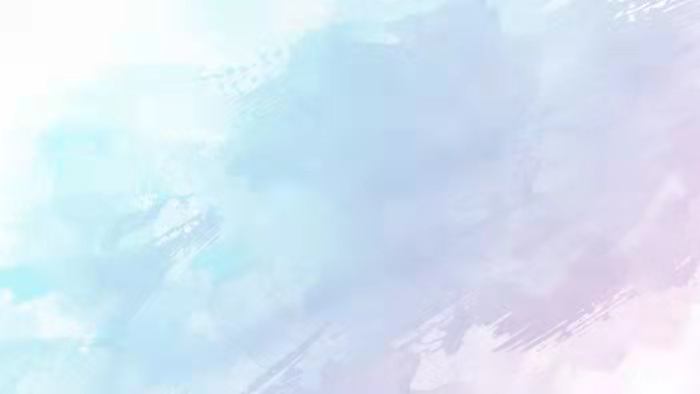 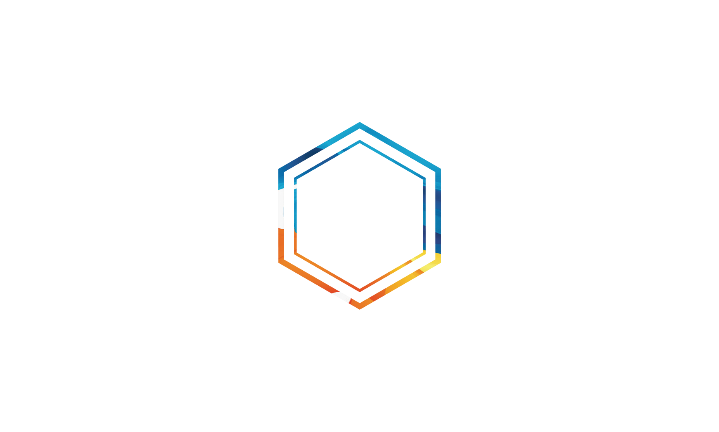 色
色形度义四字组装法可以非常精妙解决阅读理解C篇的解题任务，希望广大教育工作者能够在指导学生高考时推荐使用这种方法，同时广大考生也要有意识使用这种方法，以期在解答高考试题时得心应手马到成功。
形
度
义
PPT模板 http://www.1ppt.com/moban/
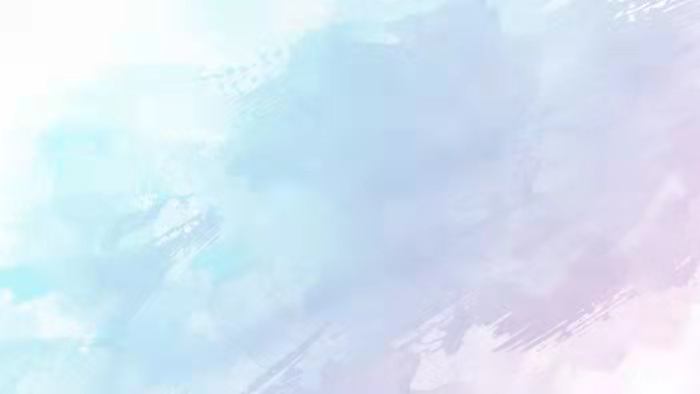 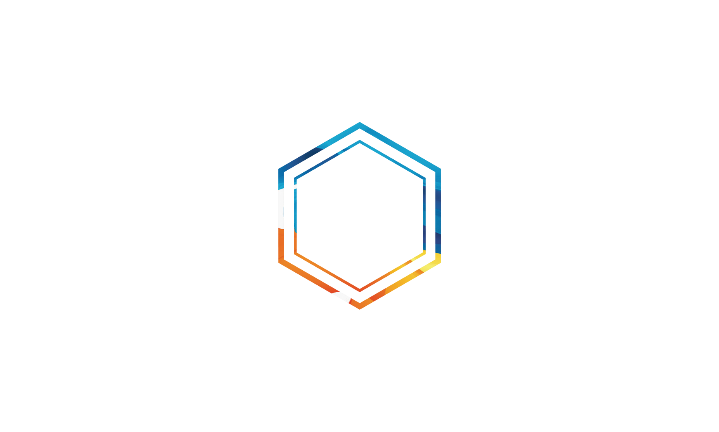 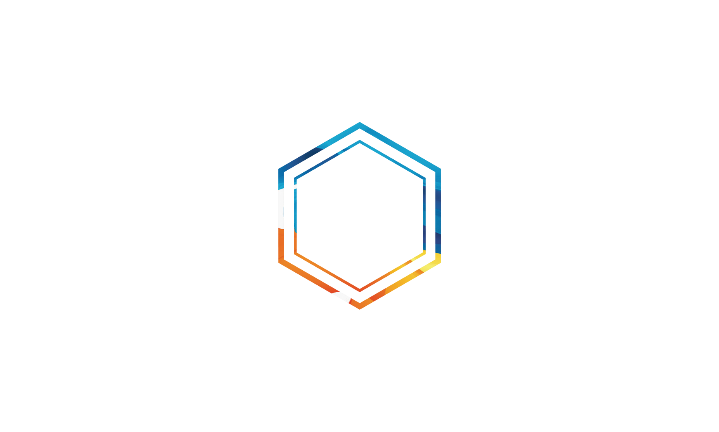 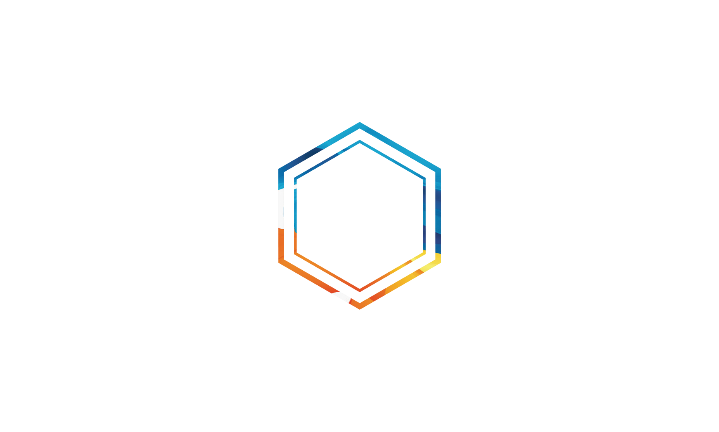 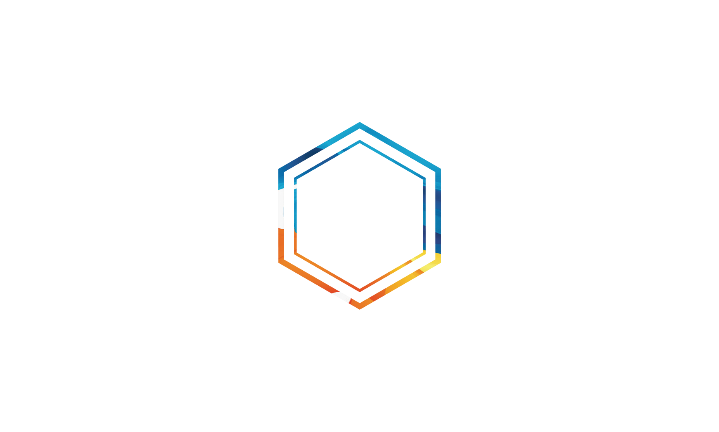 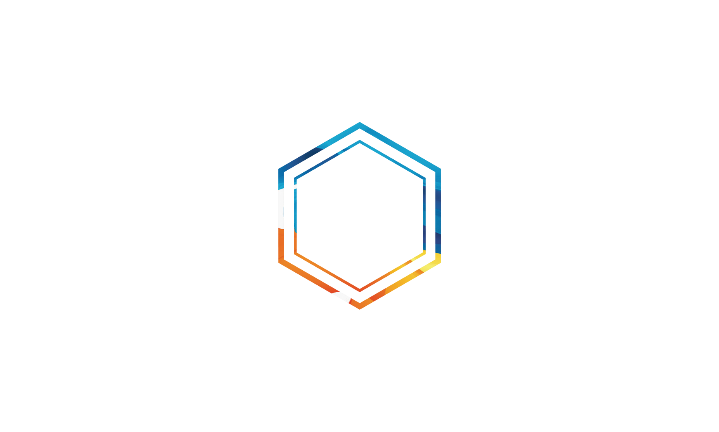 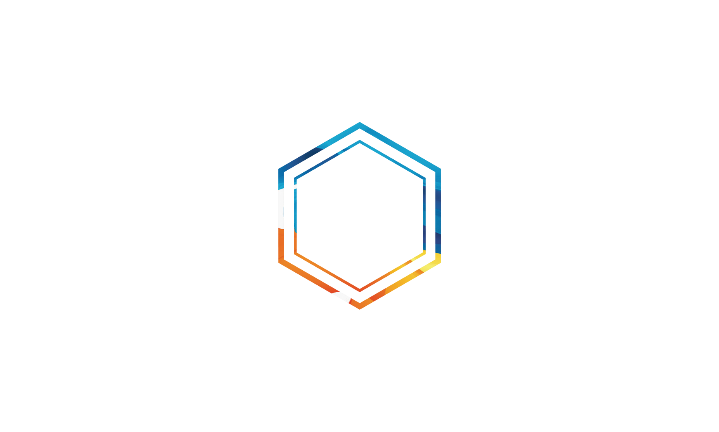 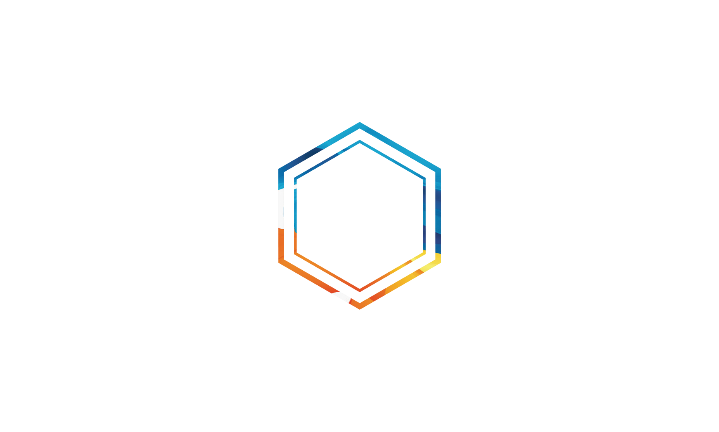 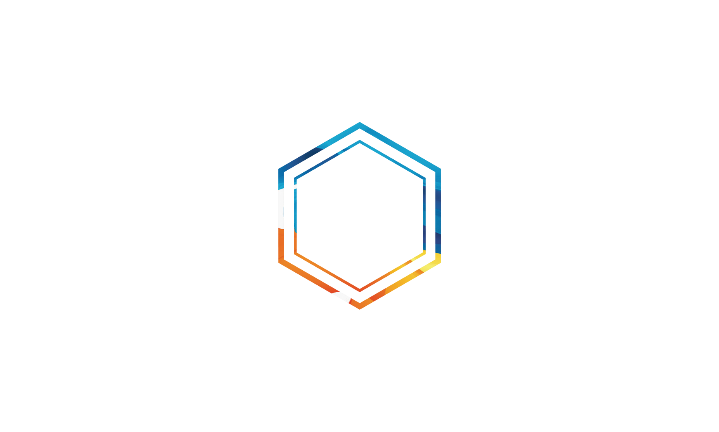 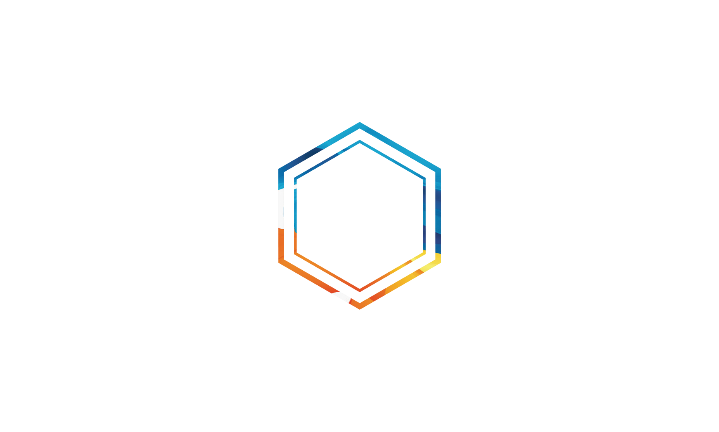 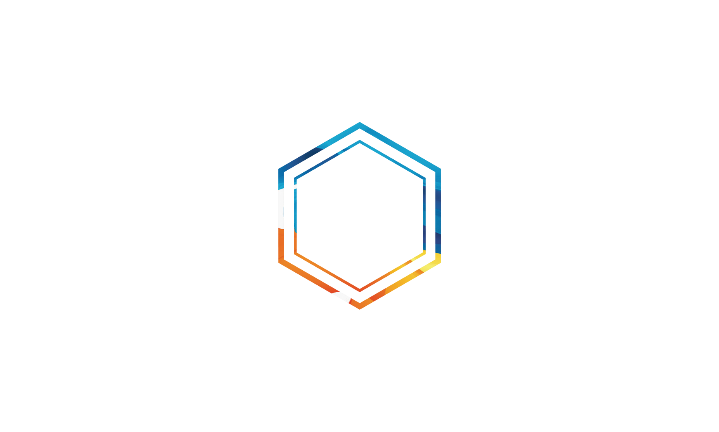 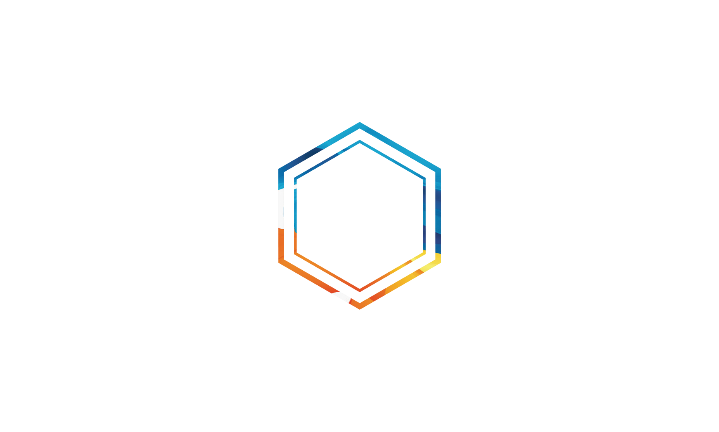 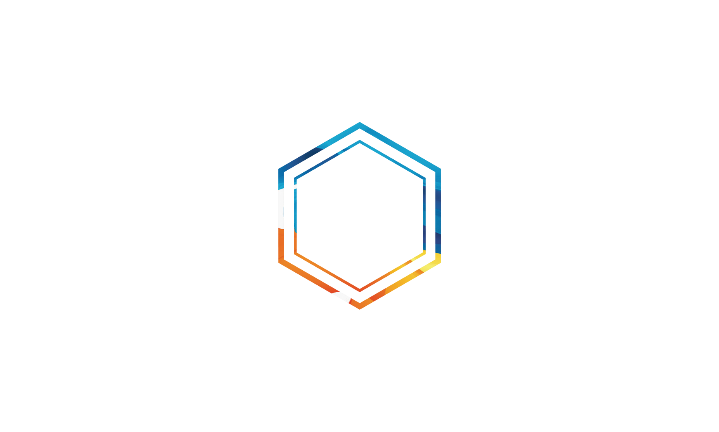 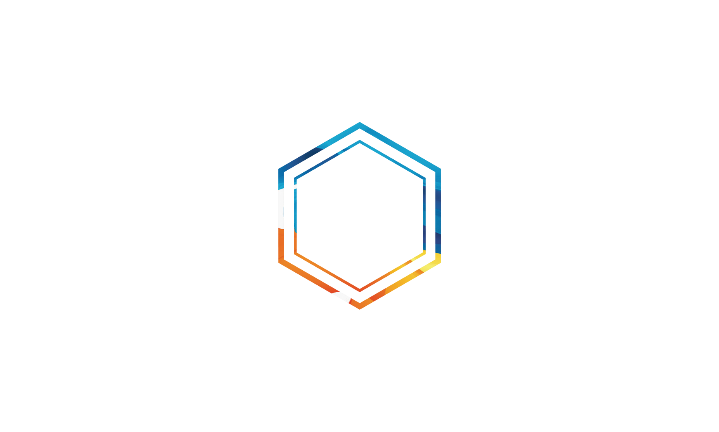 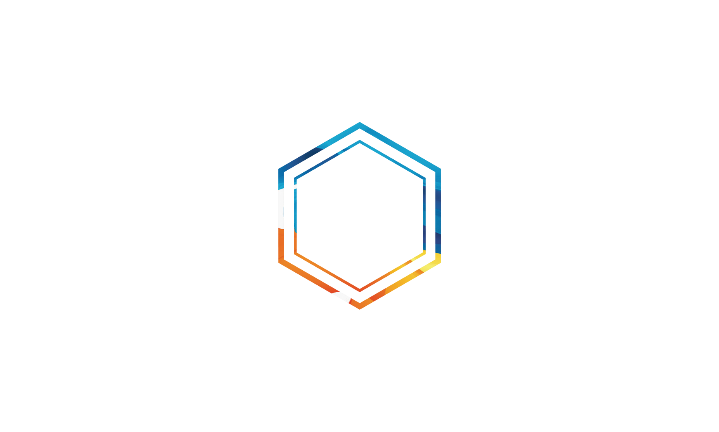 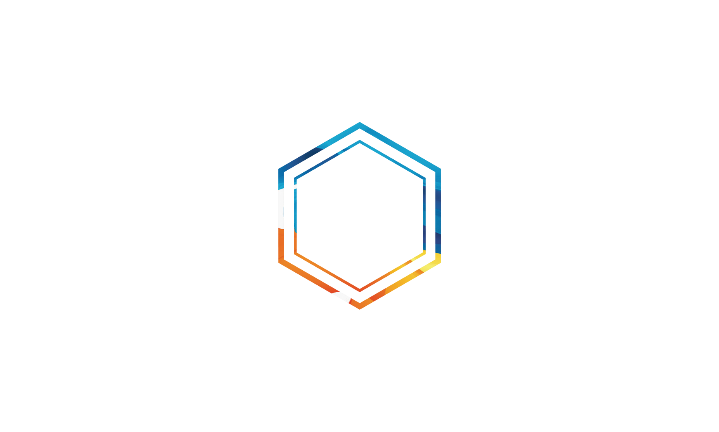 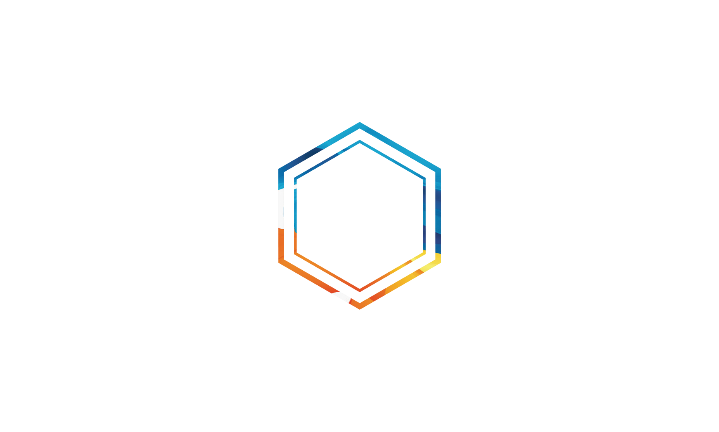 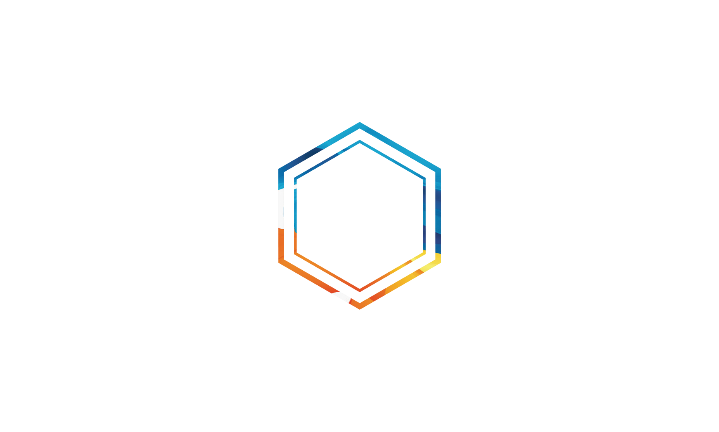 Thank you!